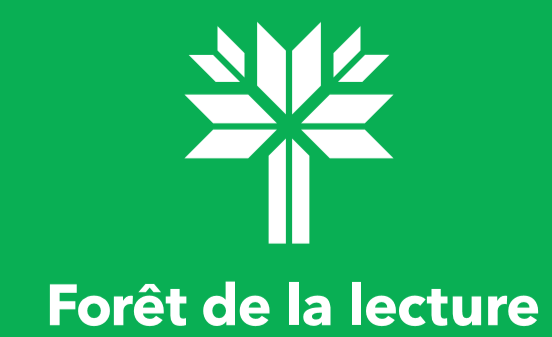 Lecture-O-Mètre
Le prix Mélèze 2024
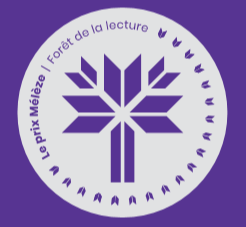 Lis un minimum de 5 livres et vote avant le 30 avril!
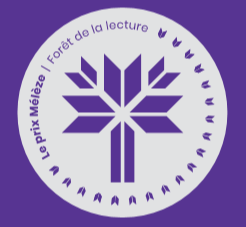 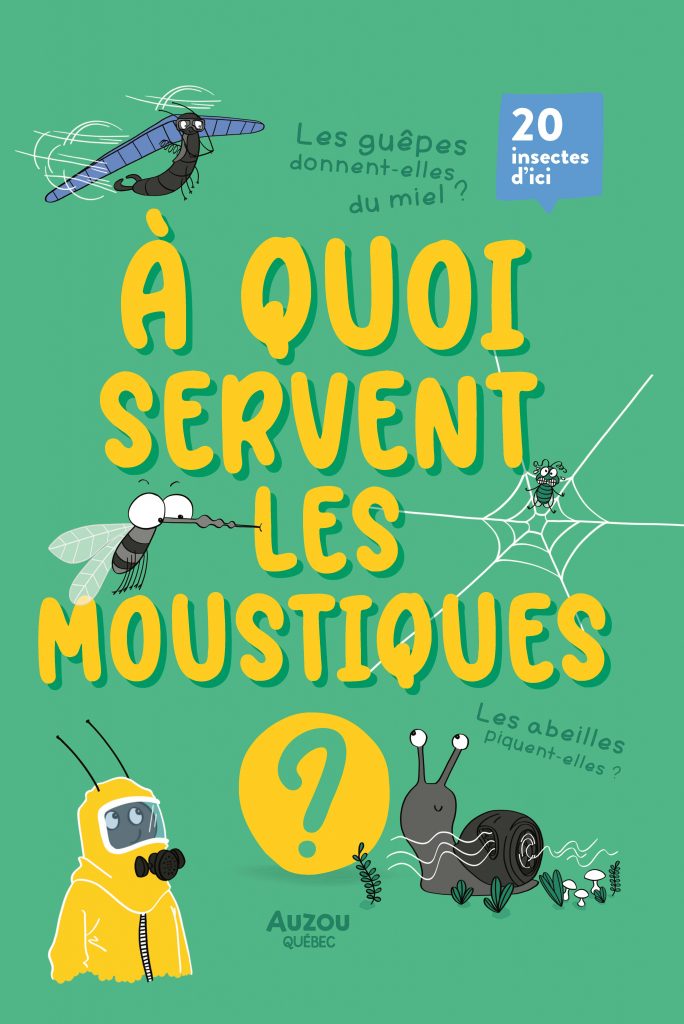 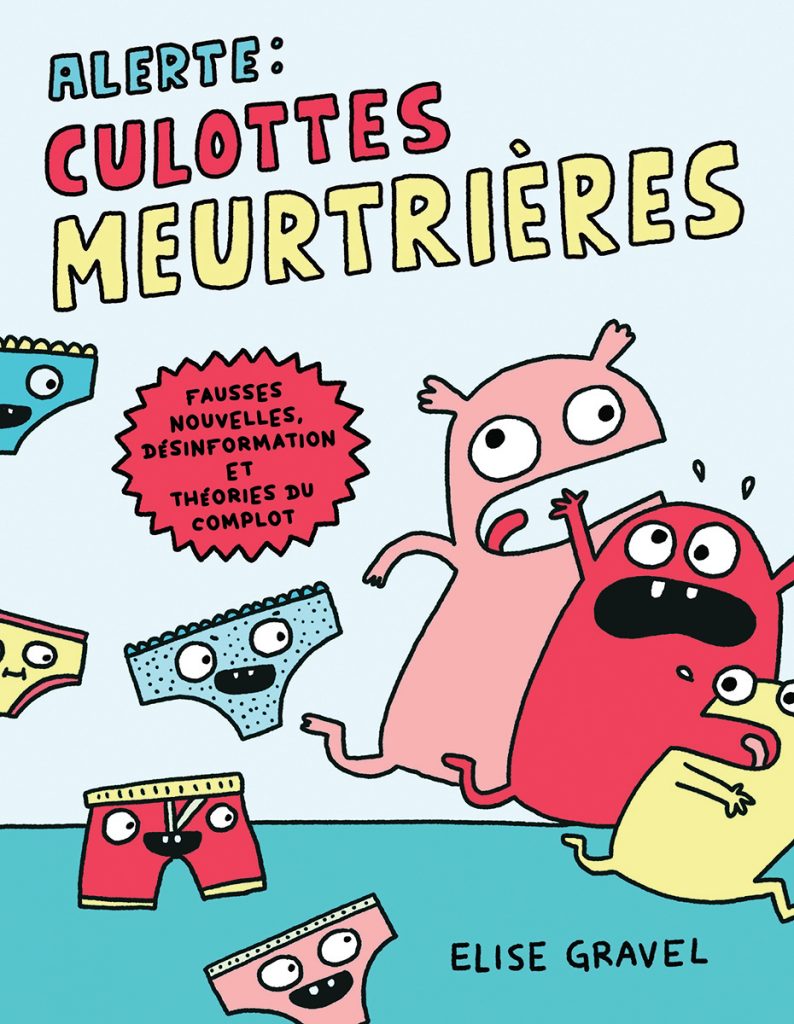 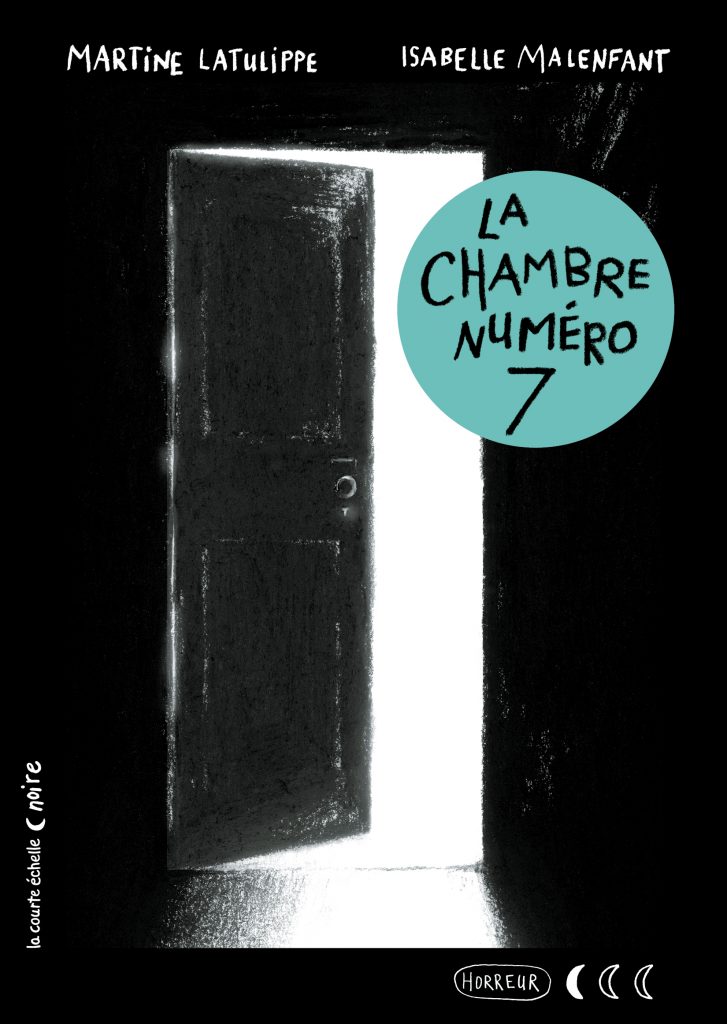 Lecture-O-Mètre
Prix Mélèze 2024
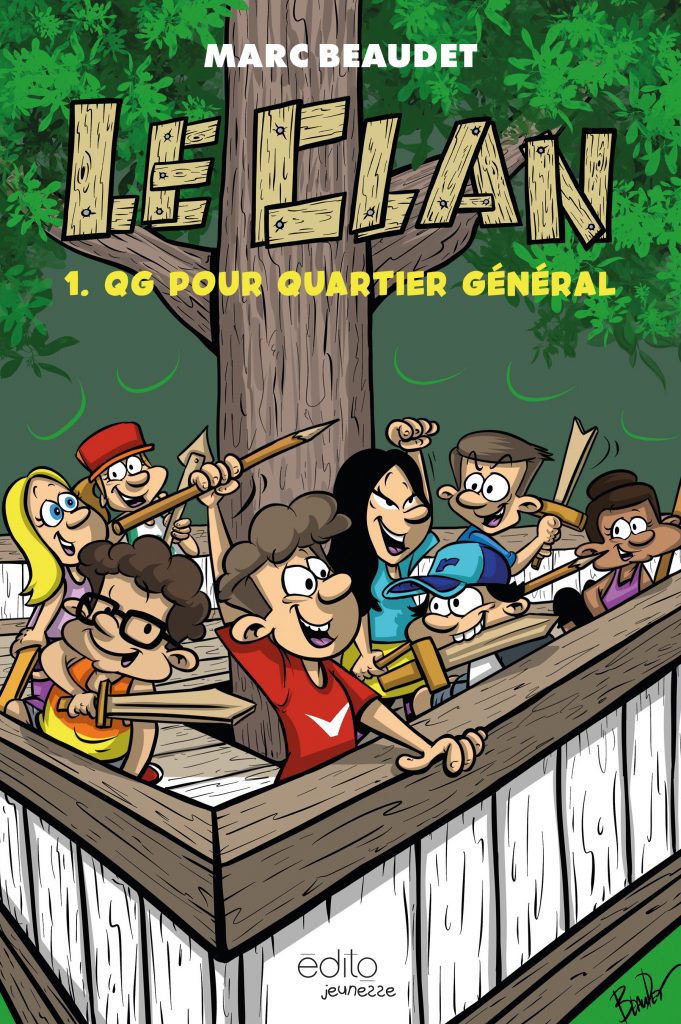 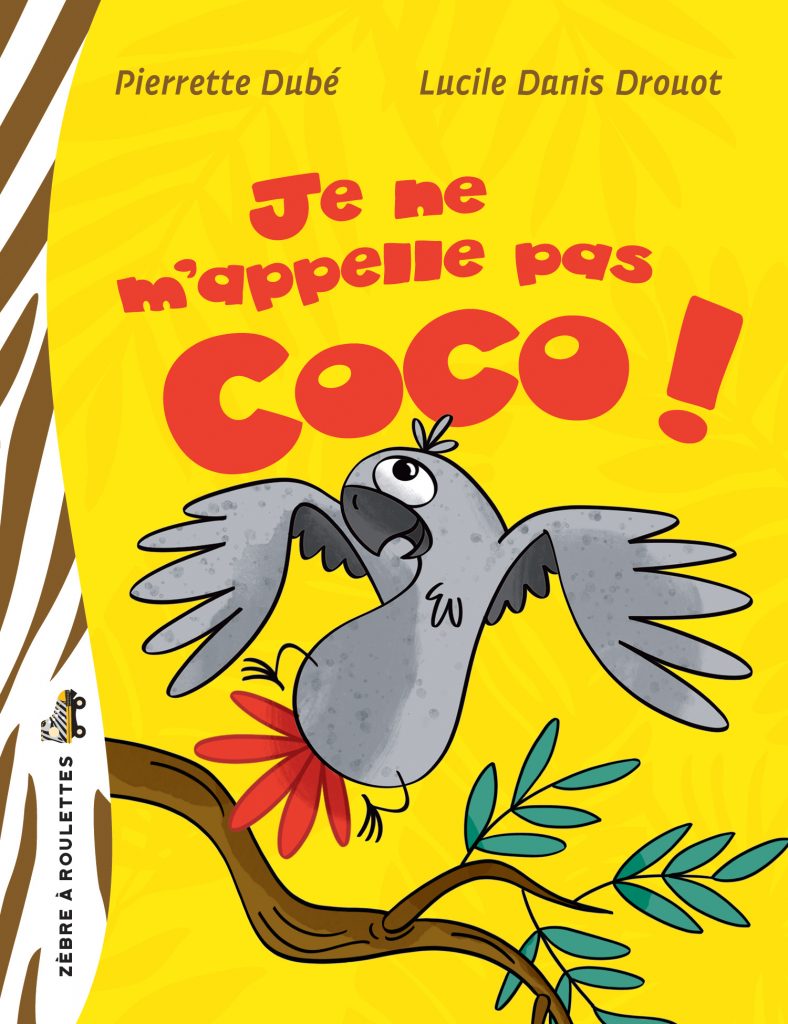 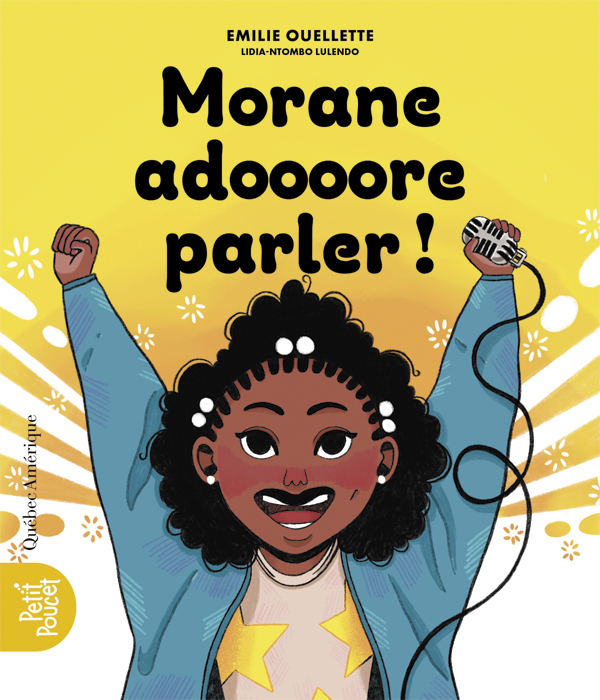 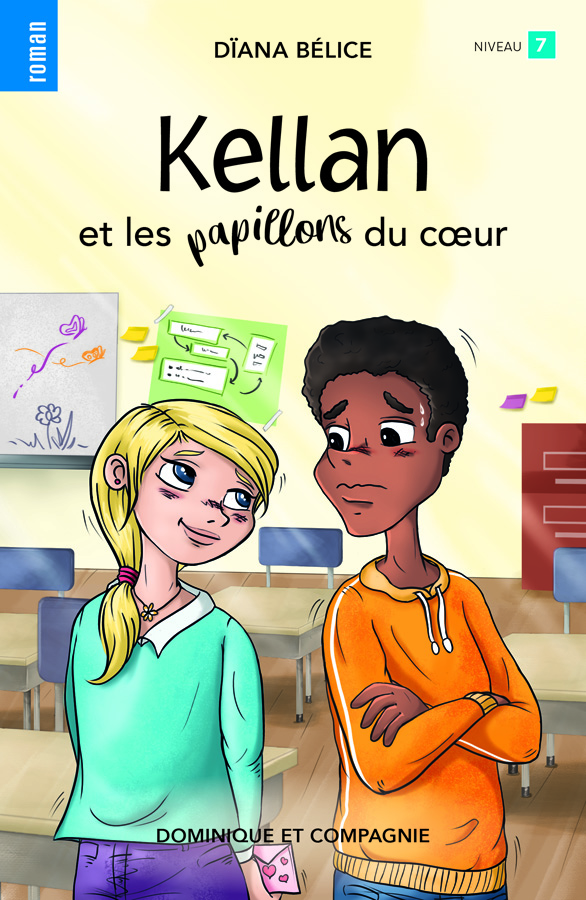 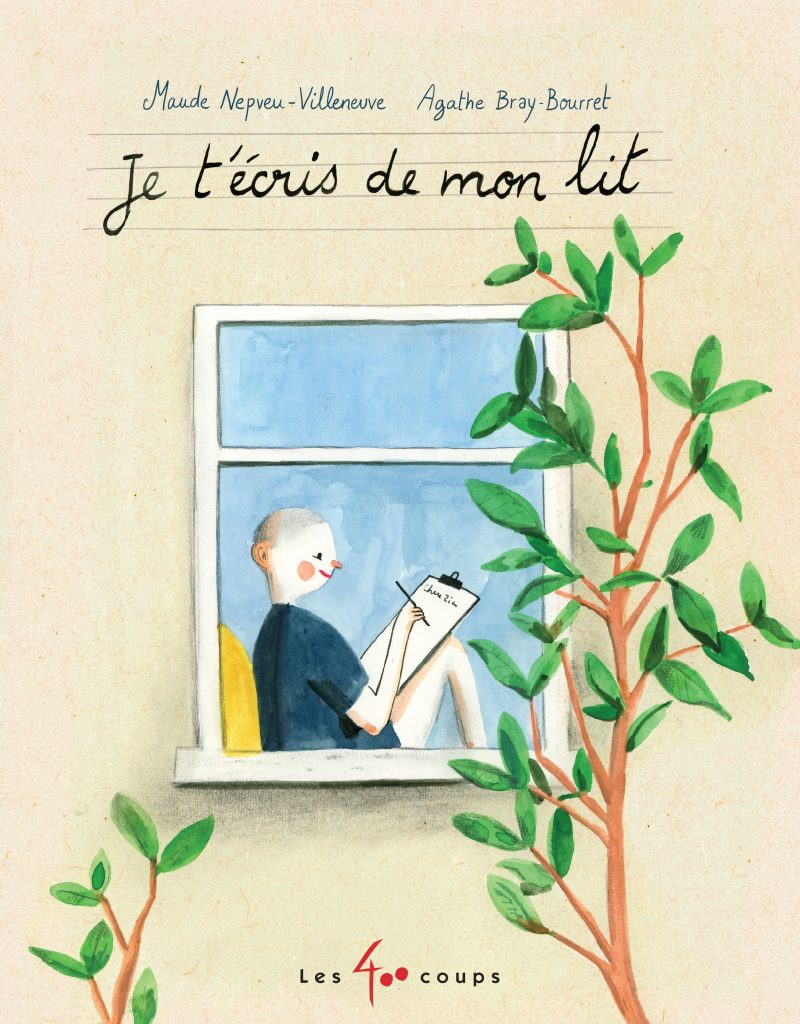 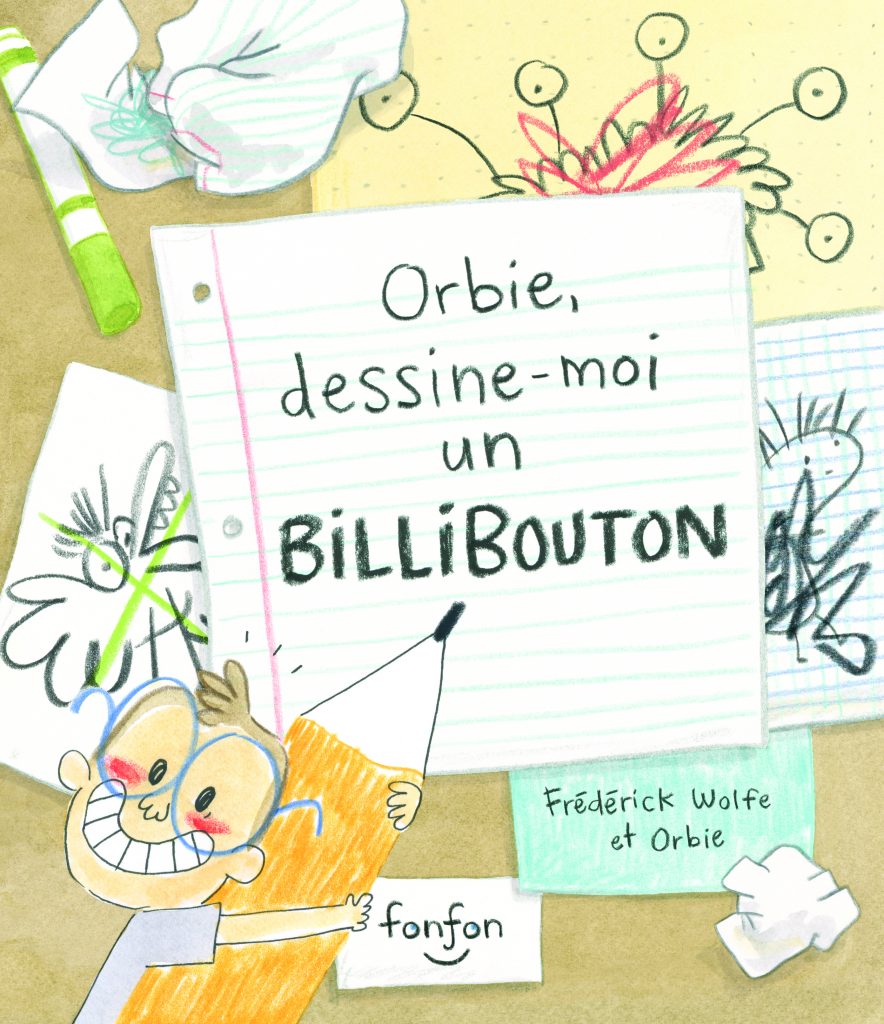 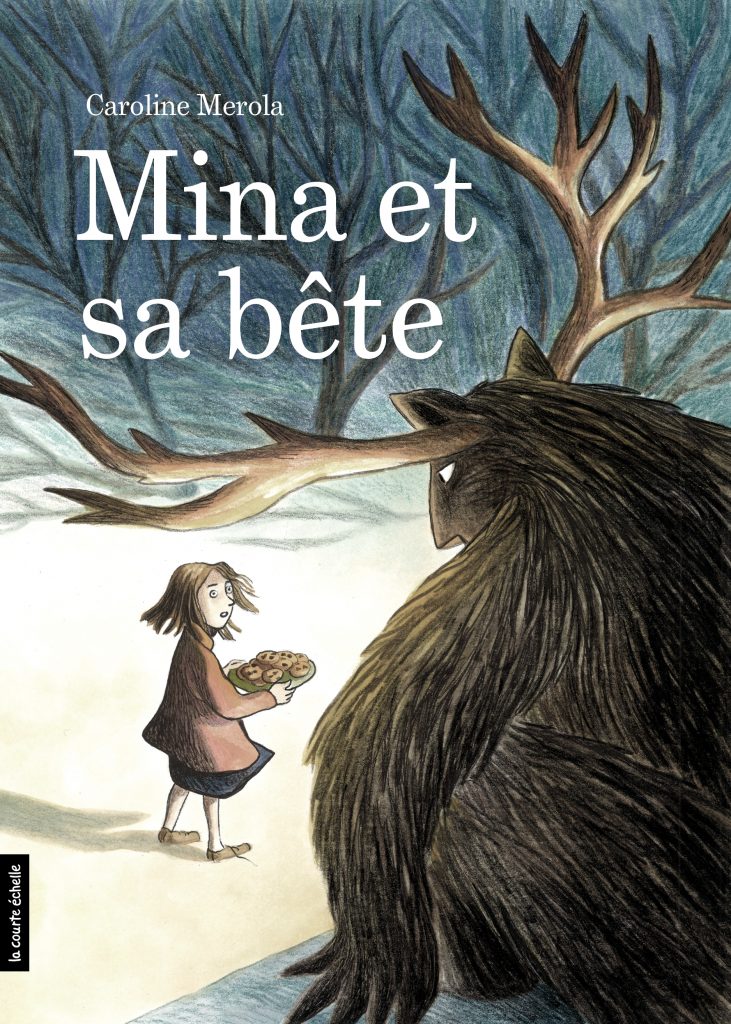 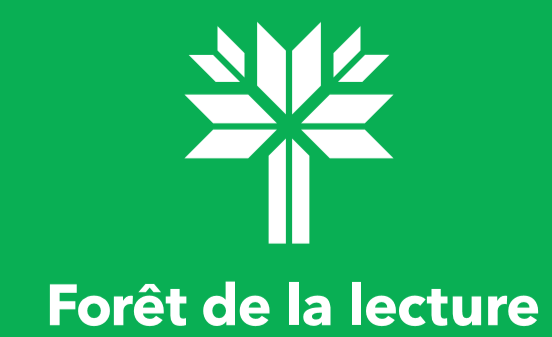 Lecture-O-Mètre
Le prix Mélèze 2024
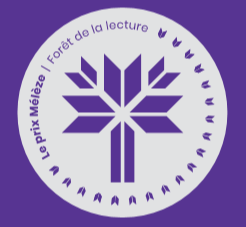 Lis un minimum de 5 livres et vote avant le 30 avril!
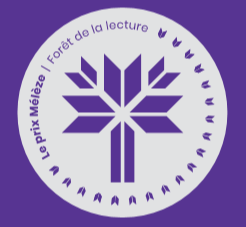 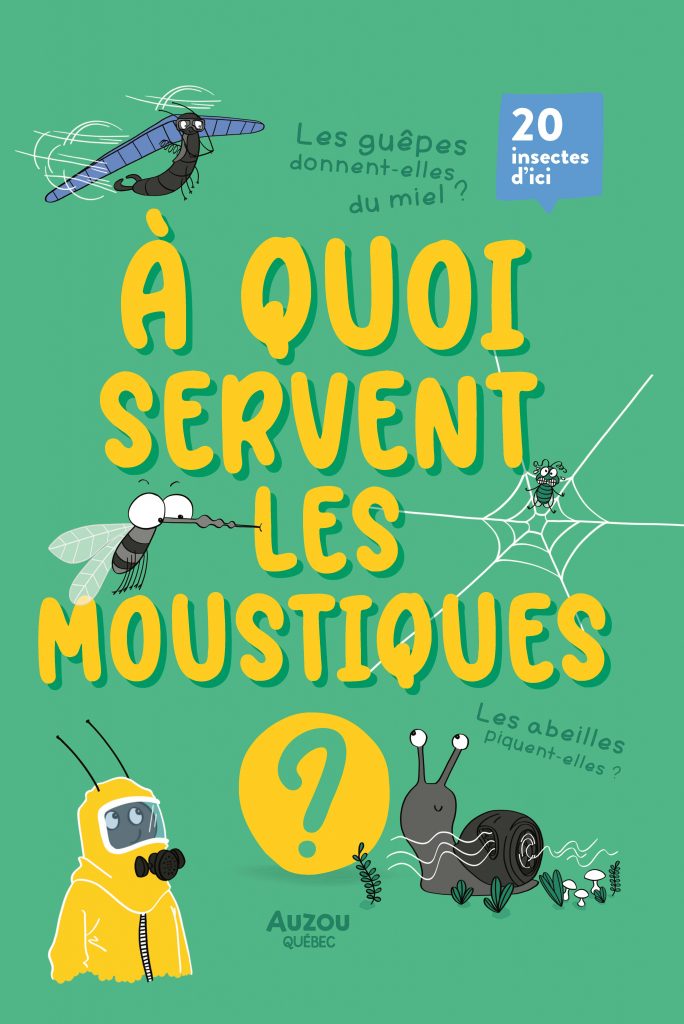 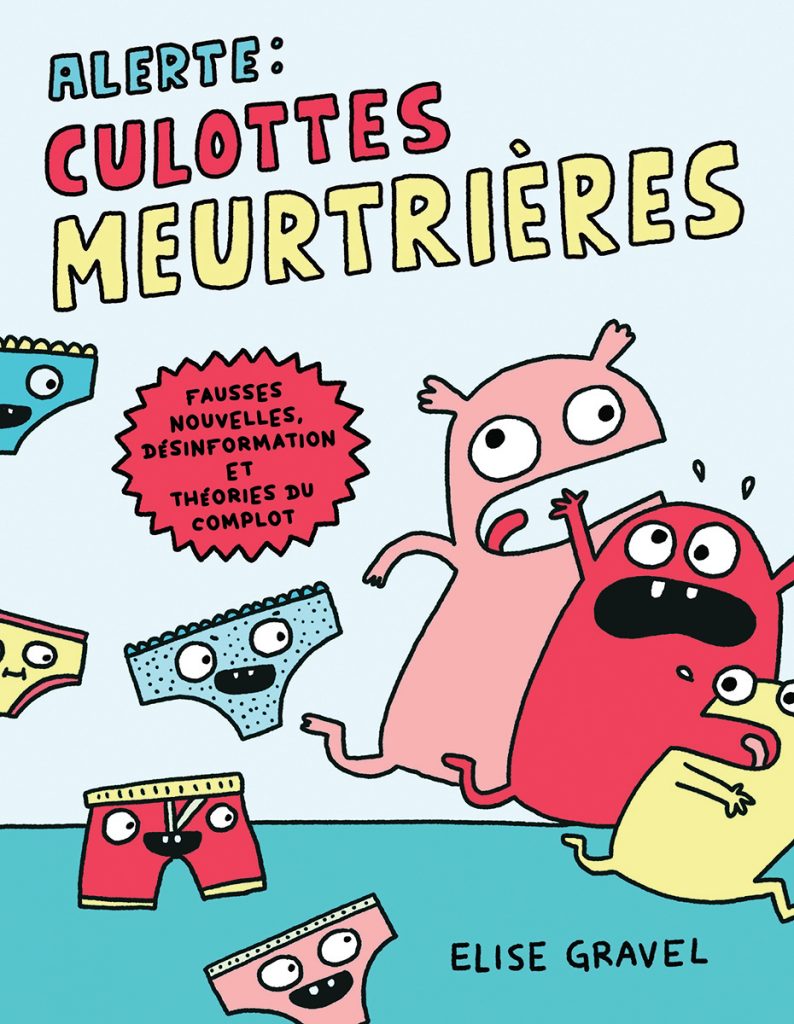 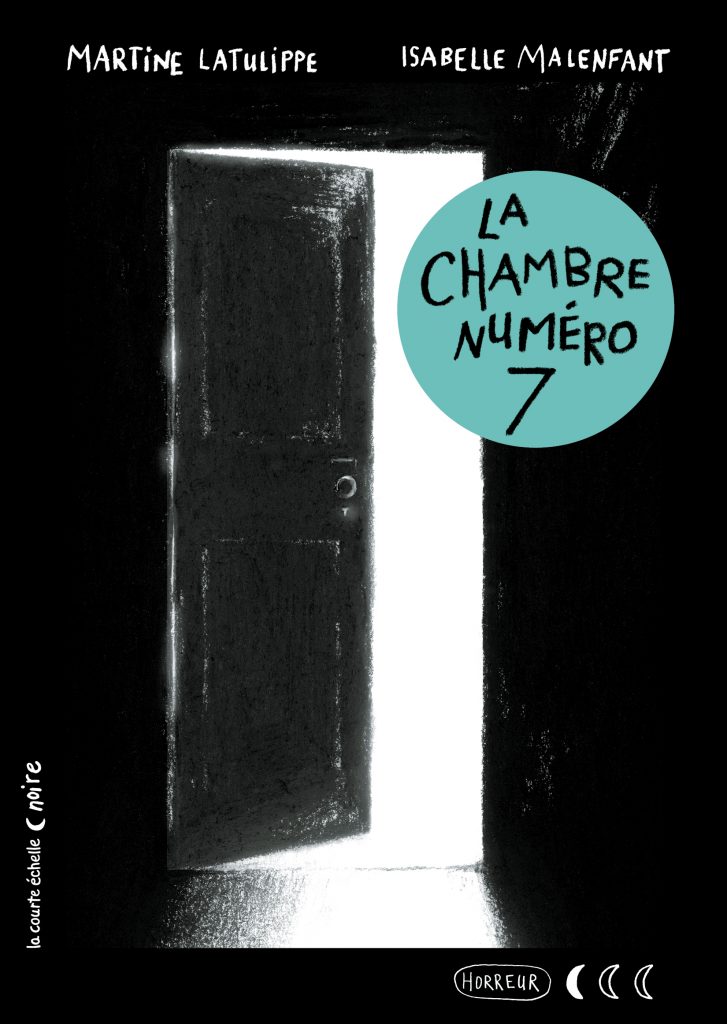 Lecture-O-Mètre
Prix Mélèze 2024
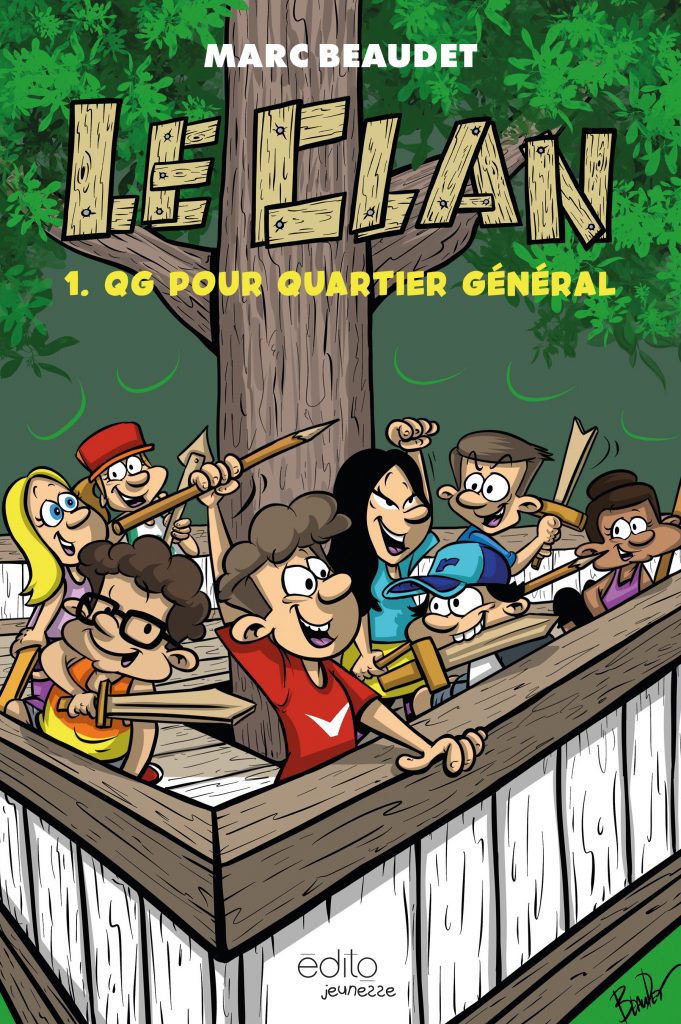 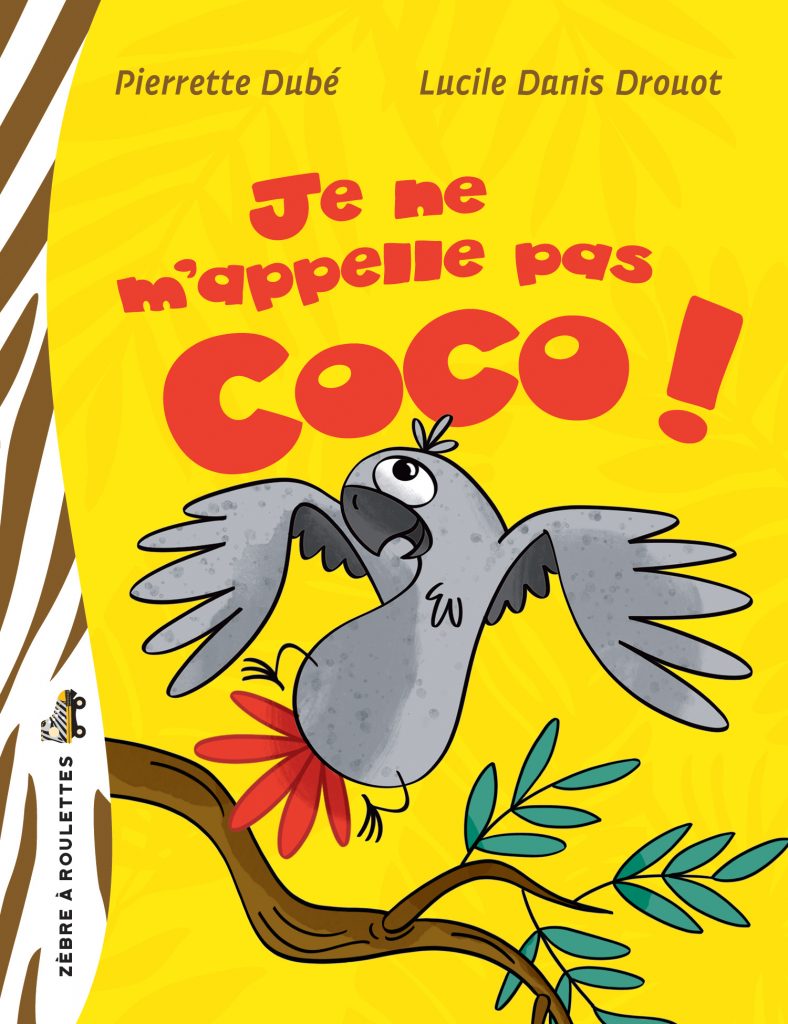 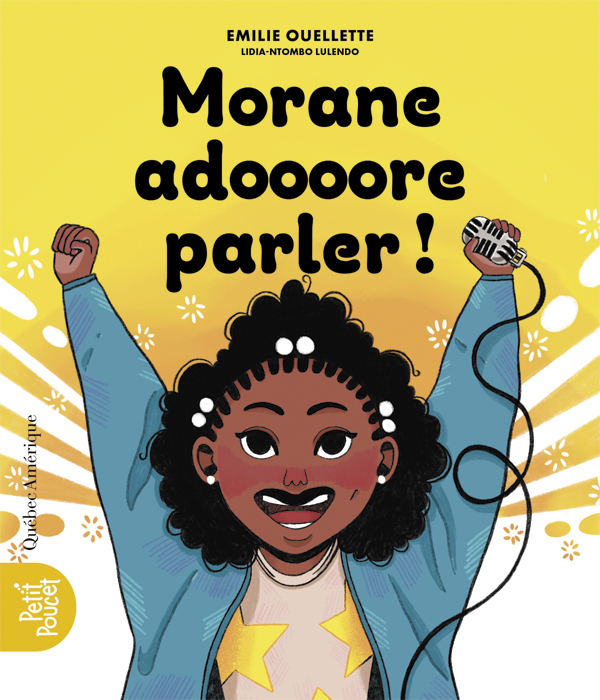 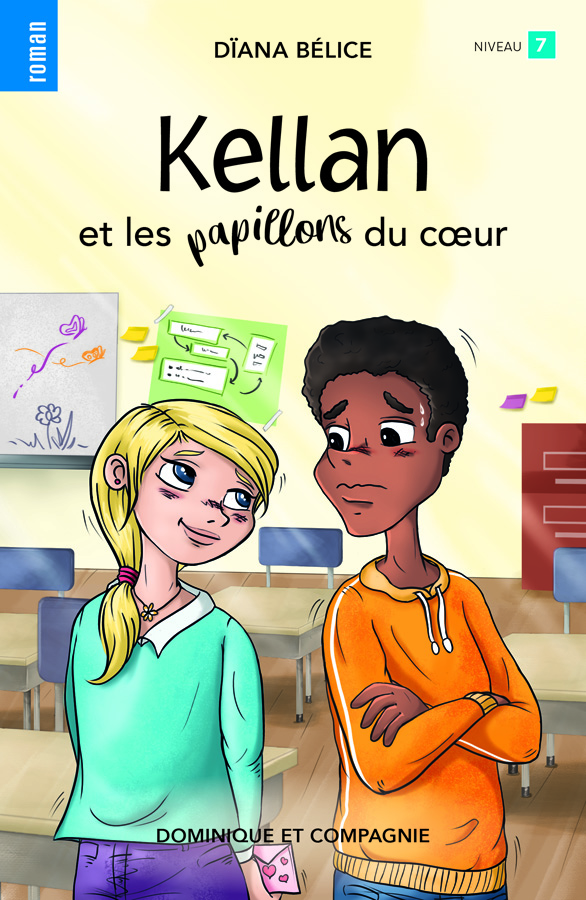 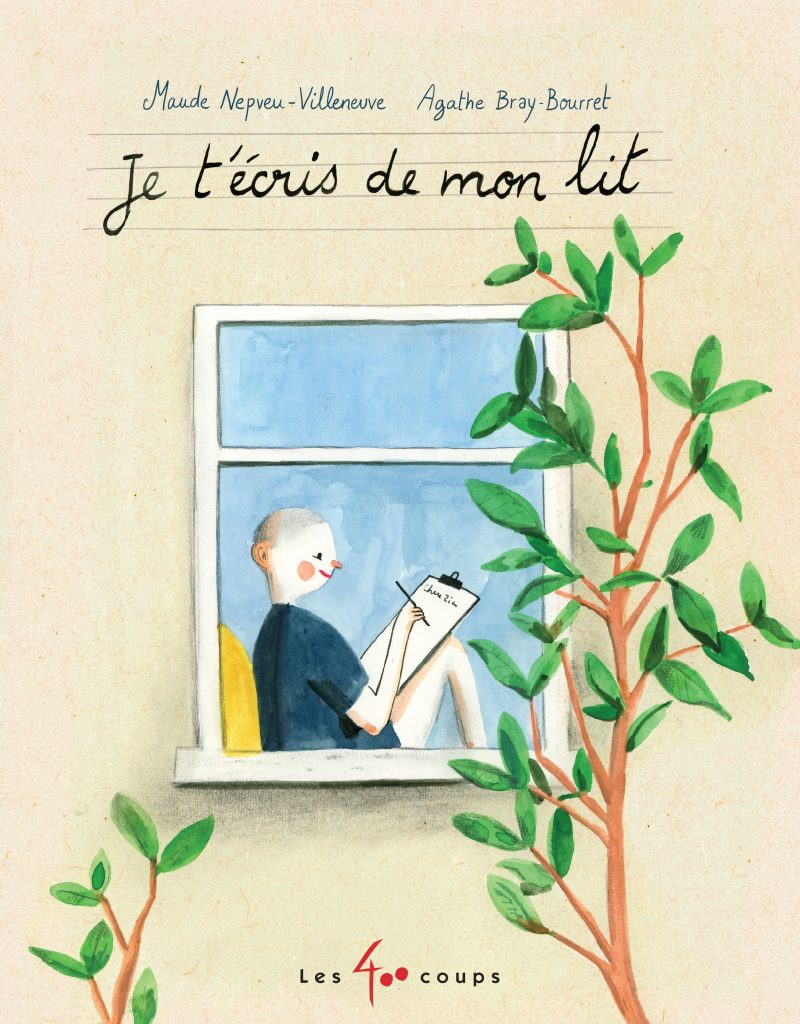 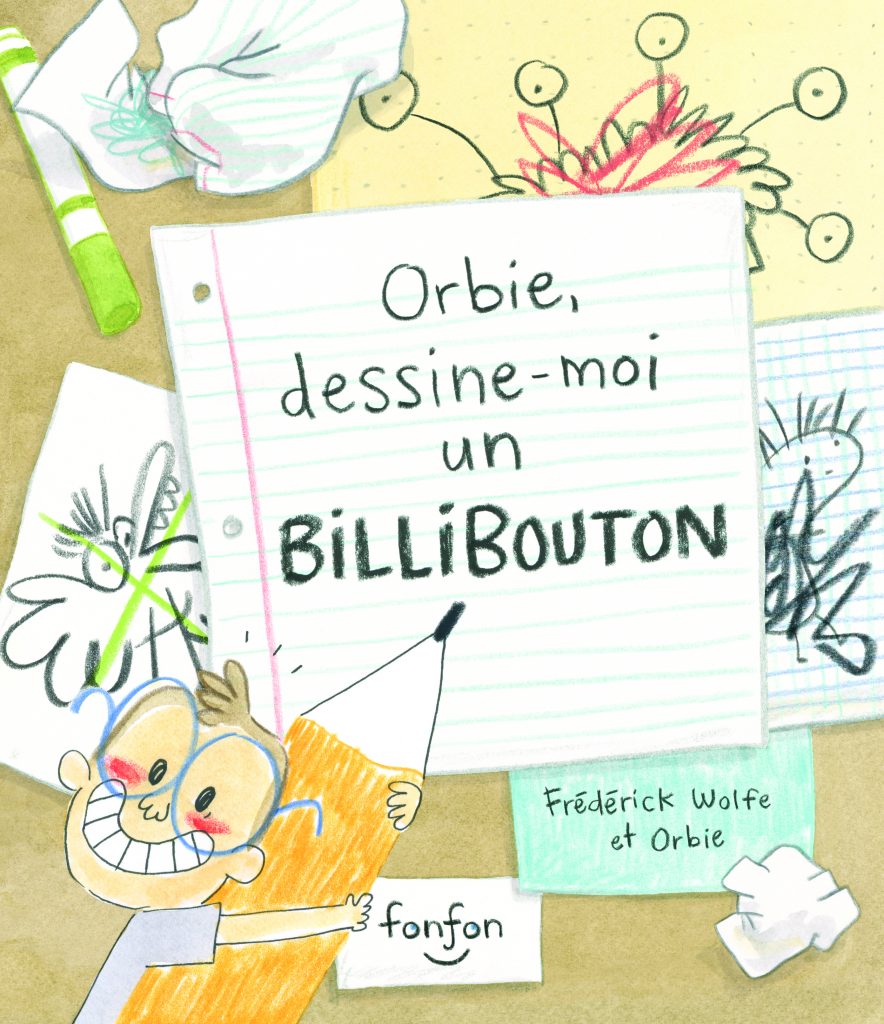 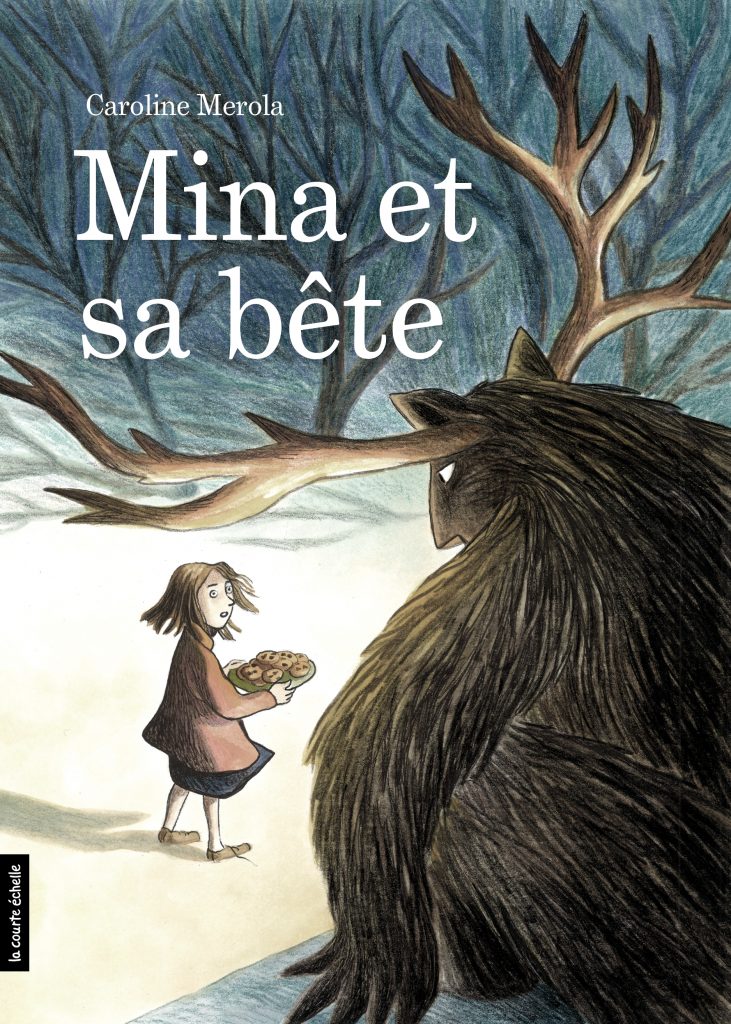 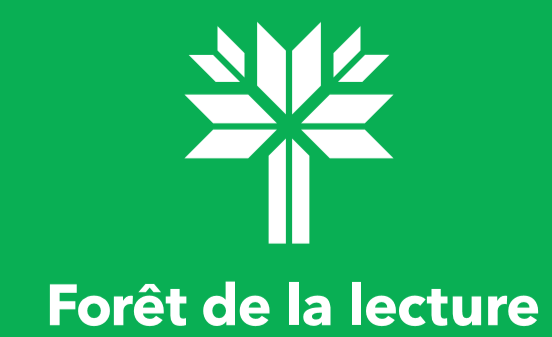 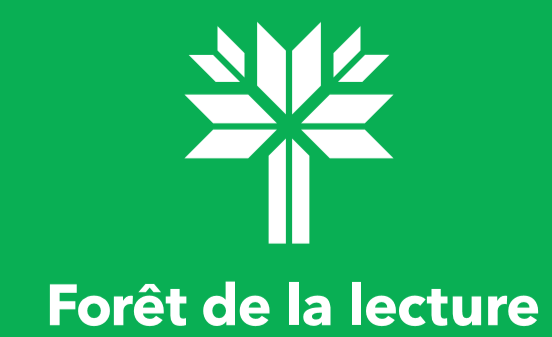 Lecture-O-Mètre
Le prix Mélèze 2024
Lecture-O-Mètre
Le prix Mélèze 2024
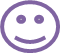 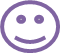 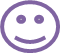 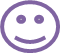 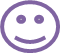 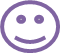 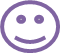 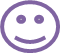 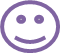 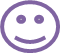 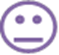 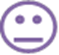 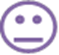 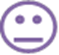 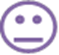 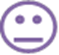 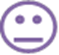 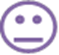 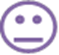 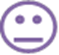 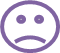 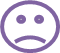 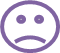 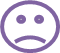 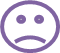 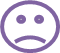 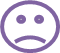 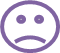 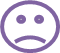 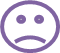 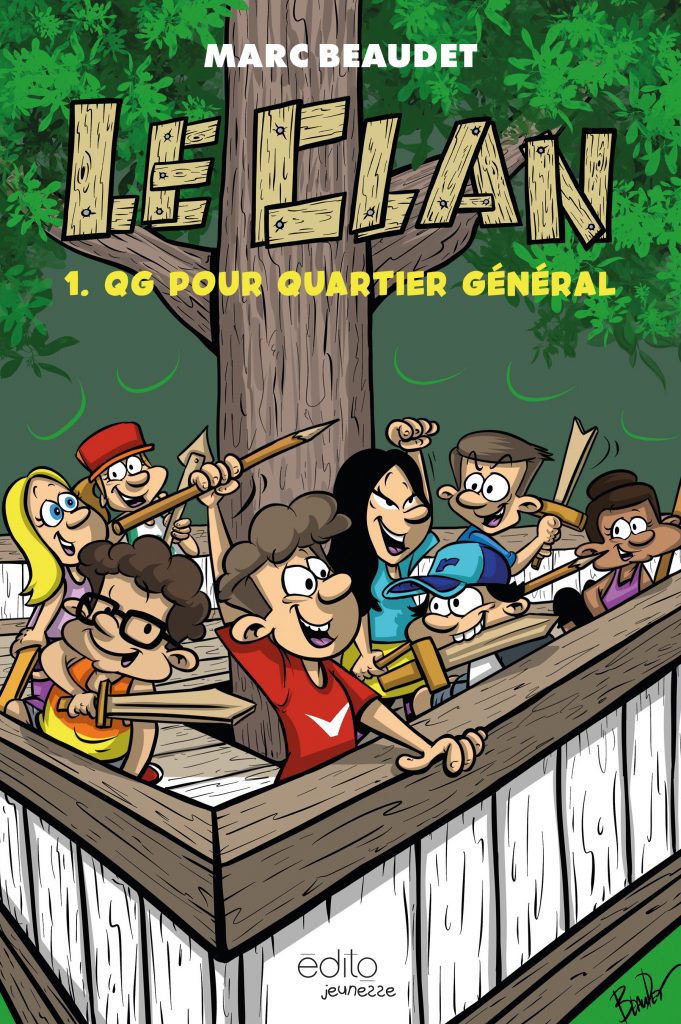 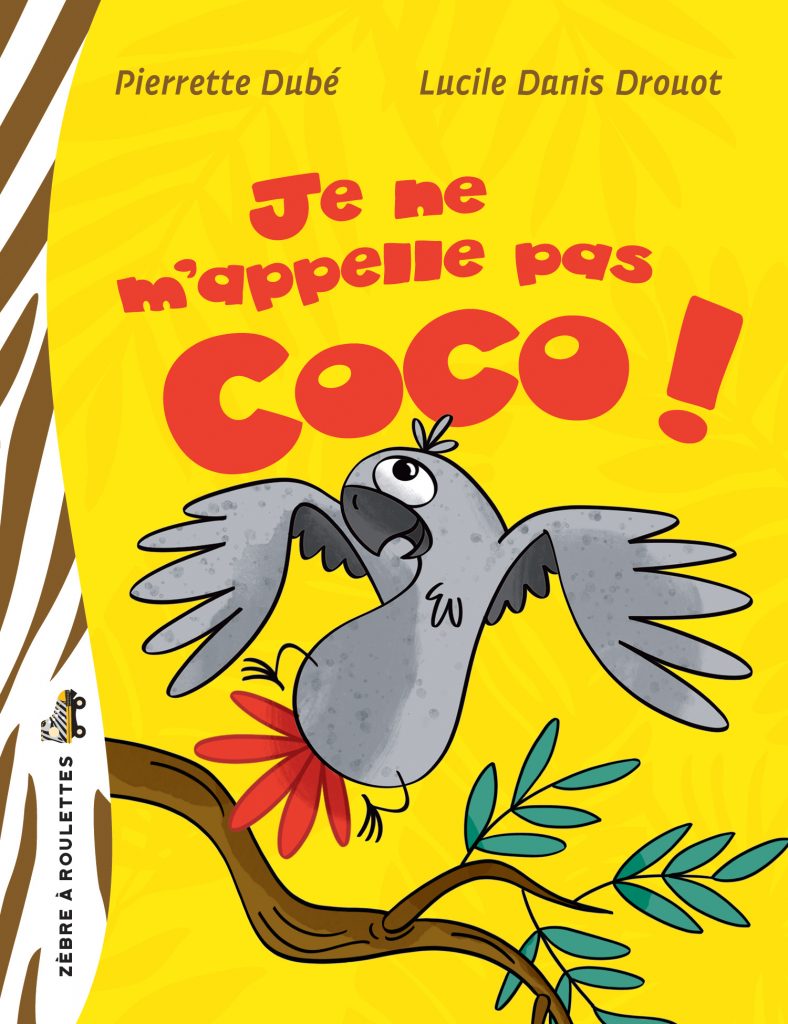 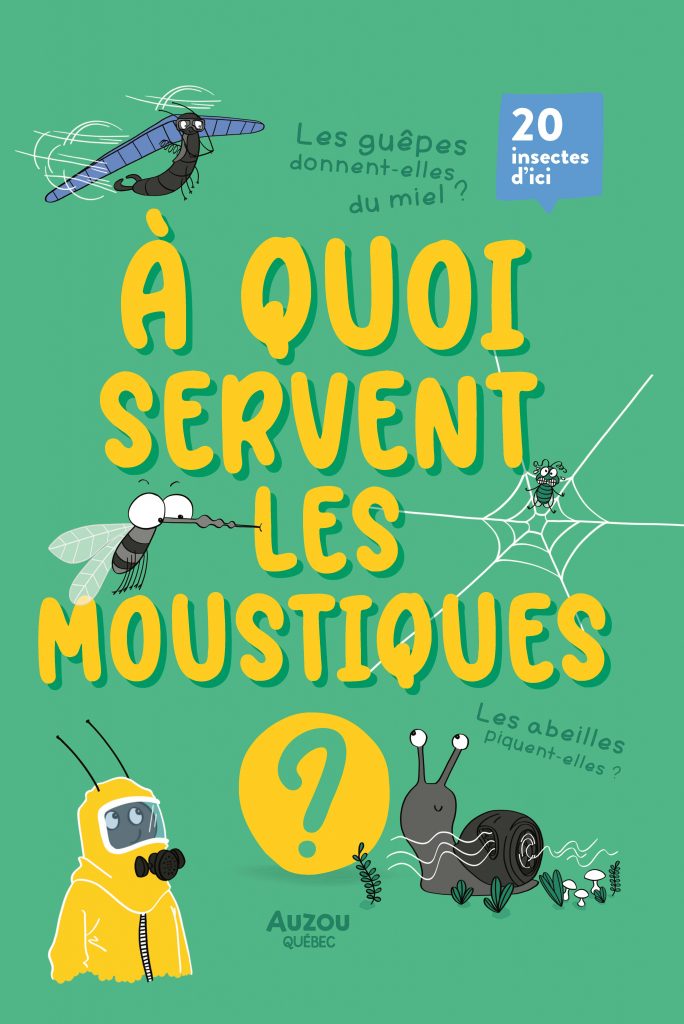 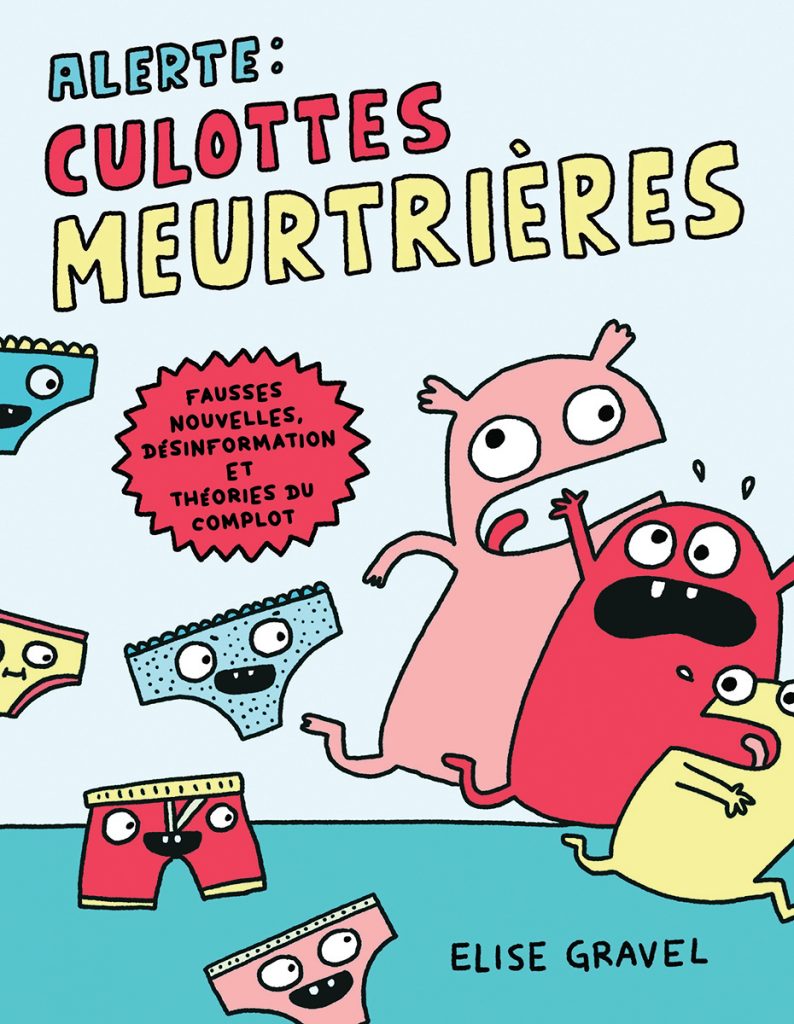 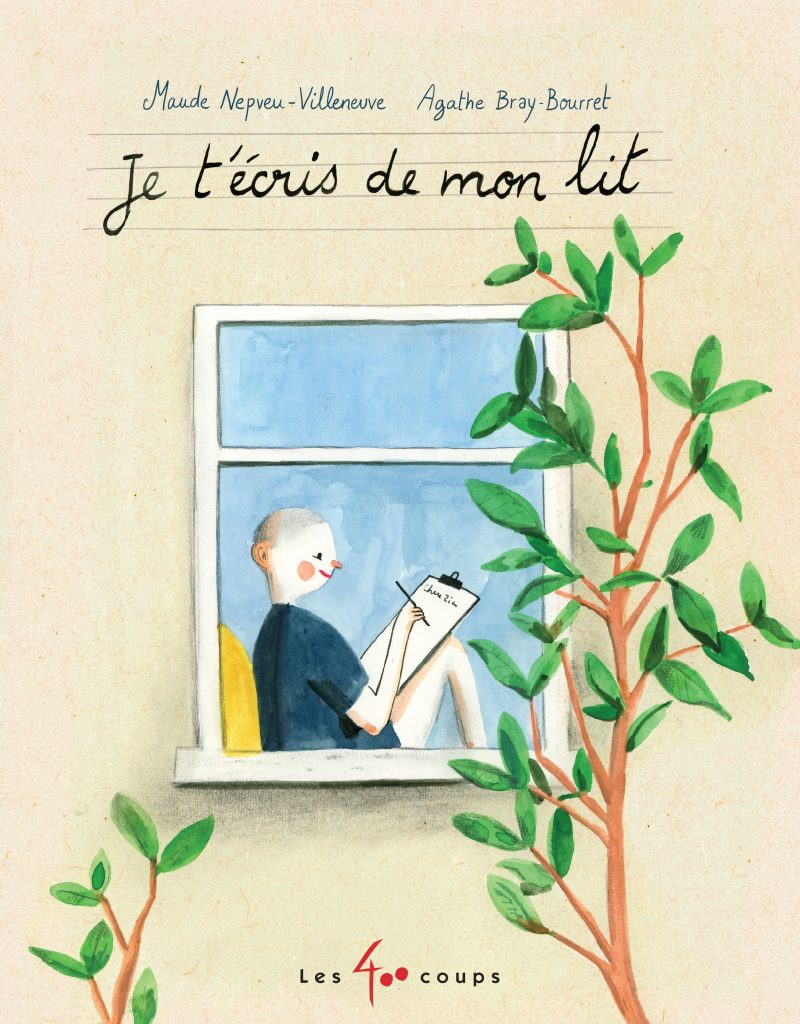 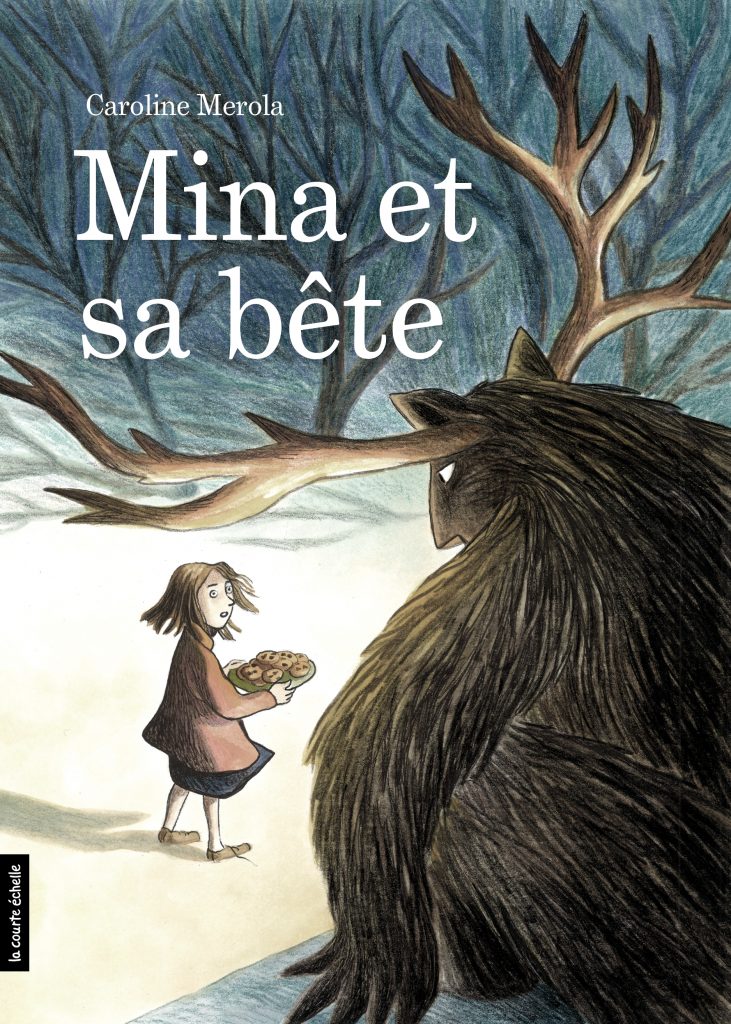 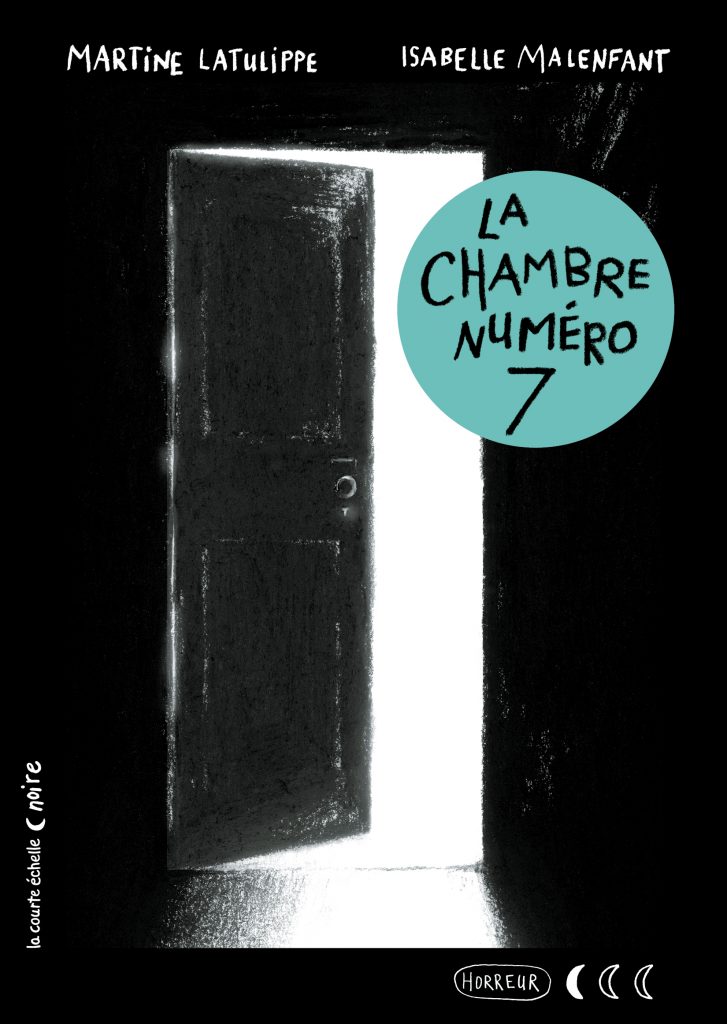 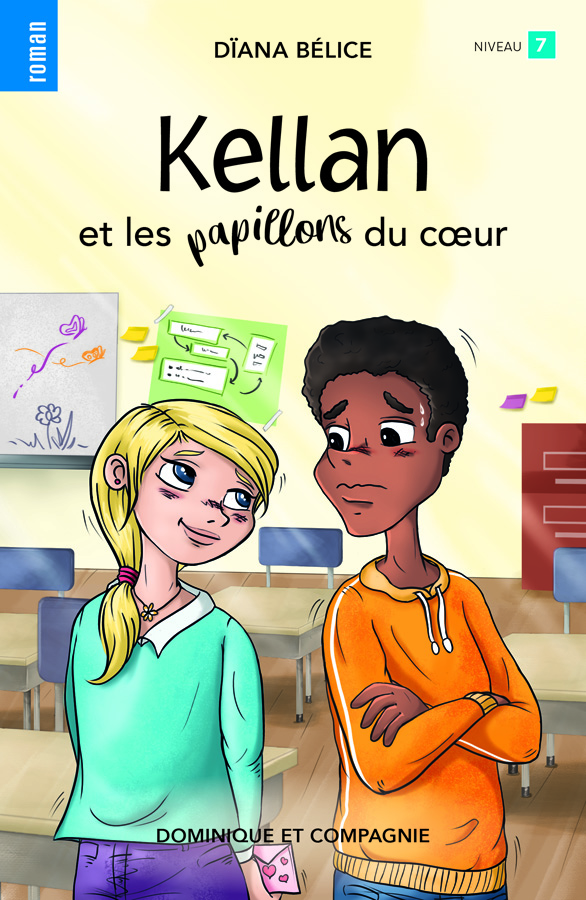 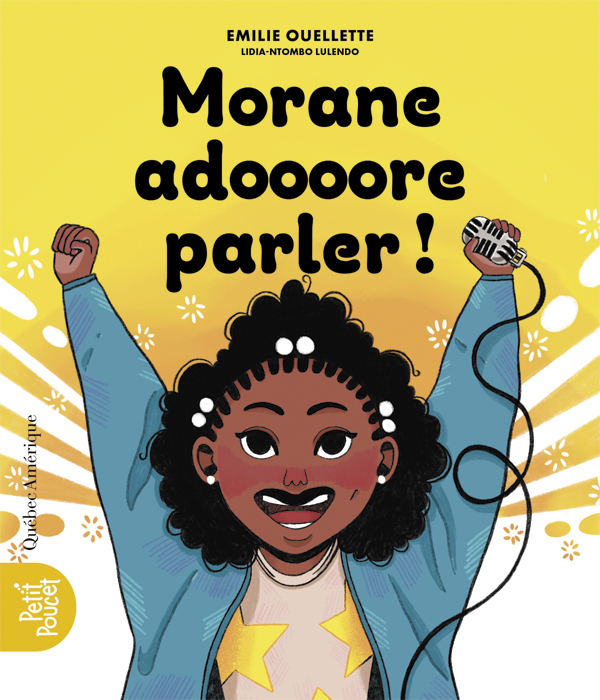 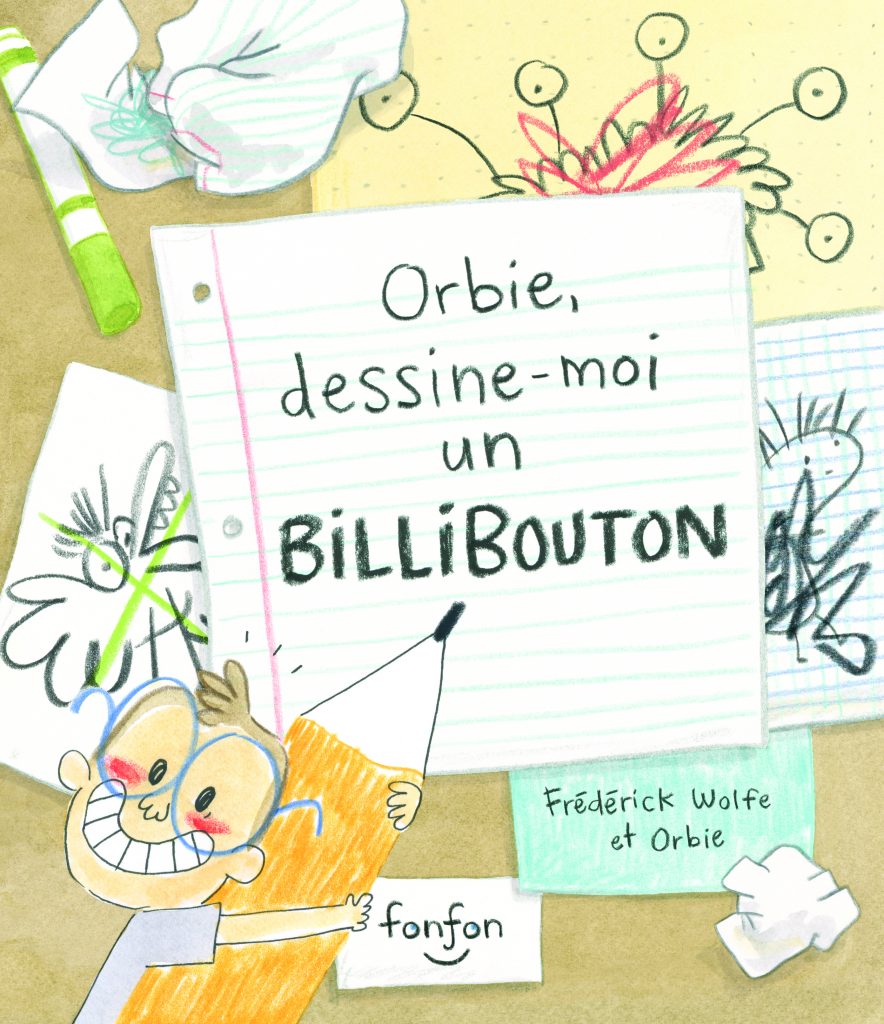 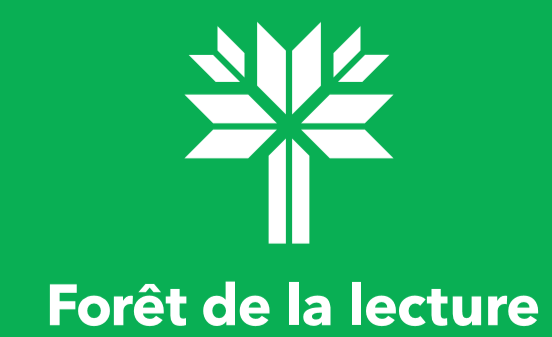 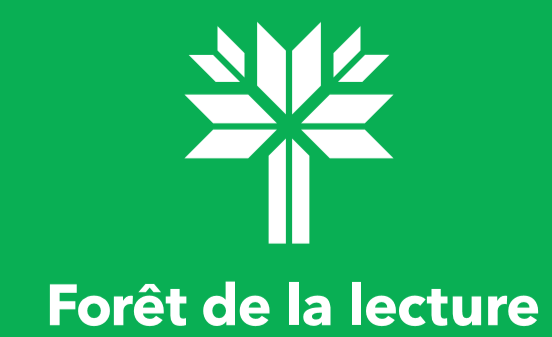 Lecture-O-Mètre
Le prix Mélèze 2024
Lecture-O-Mètre
Le prix Mélèze 2024
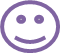 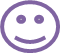 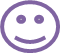 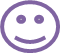 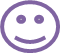 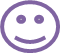 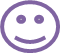 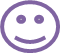 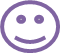 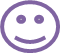 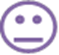 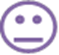 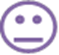 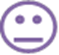 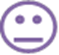 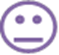 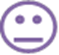 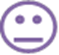 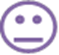 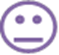 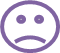 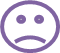 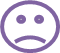 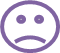 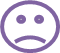 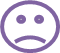 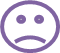 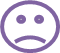 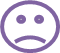 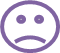 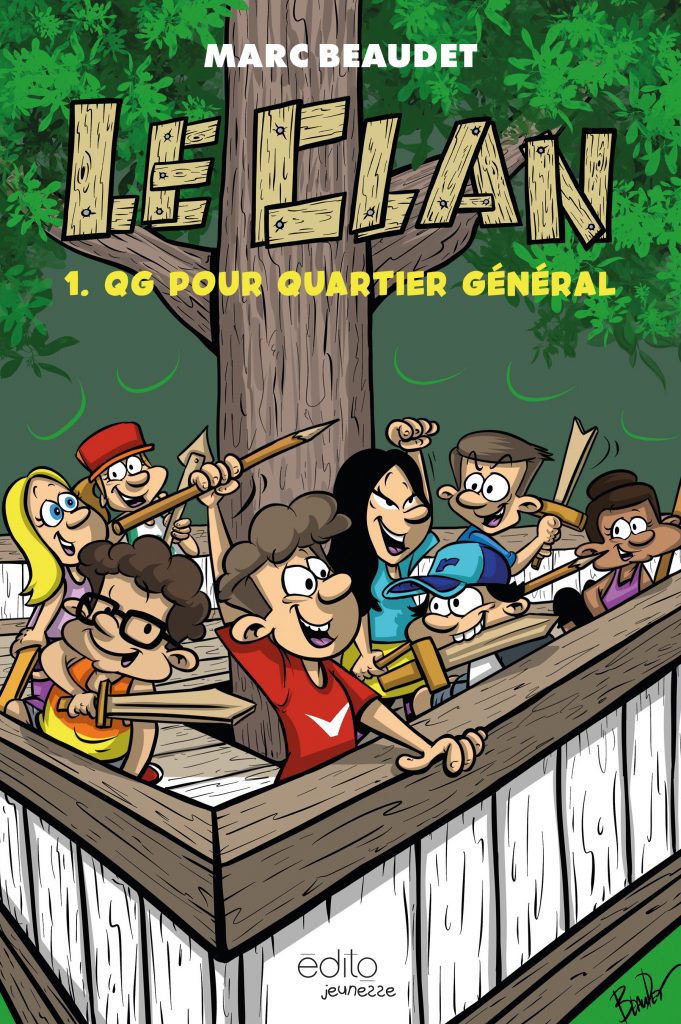 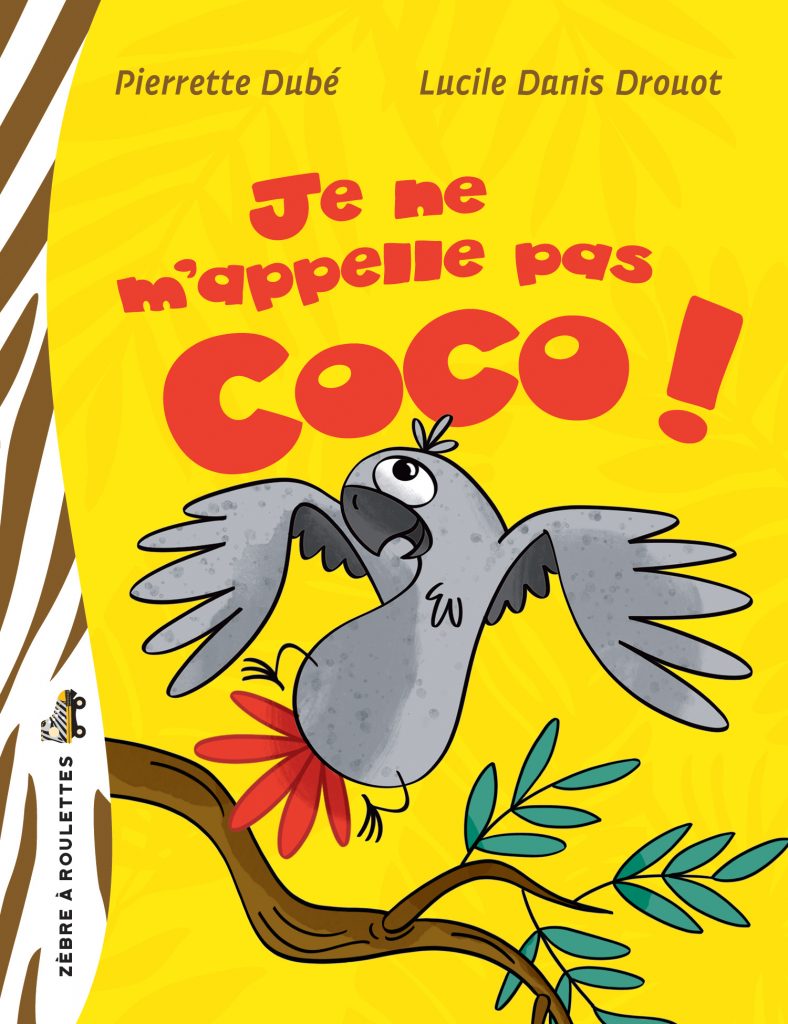 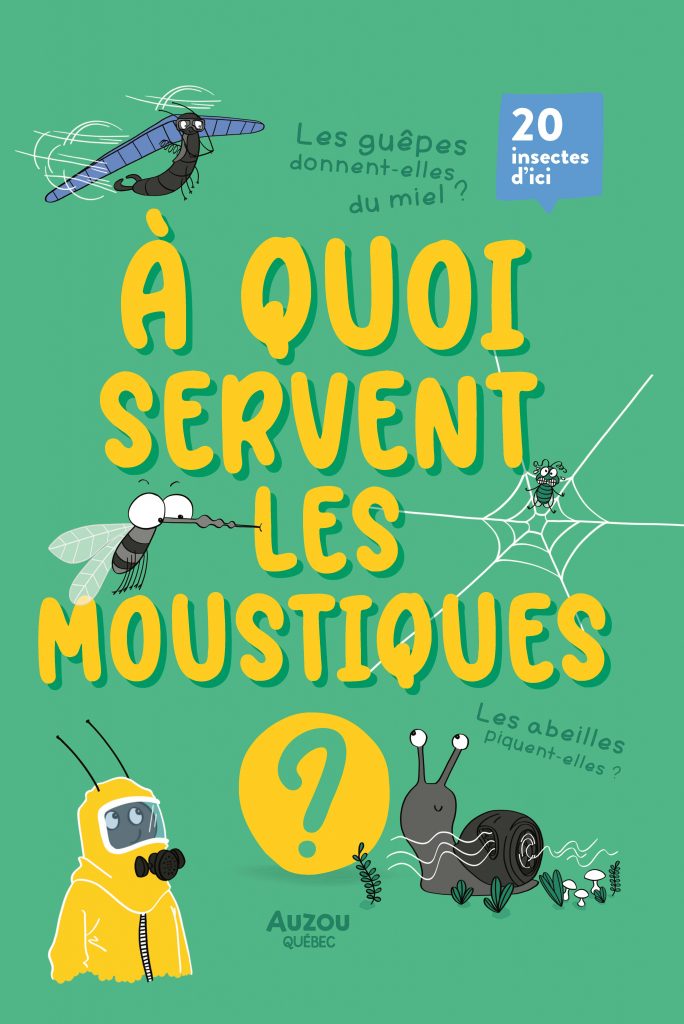 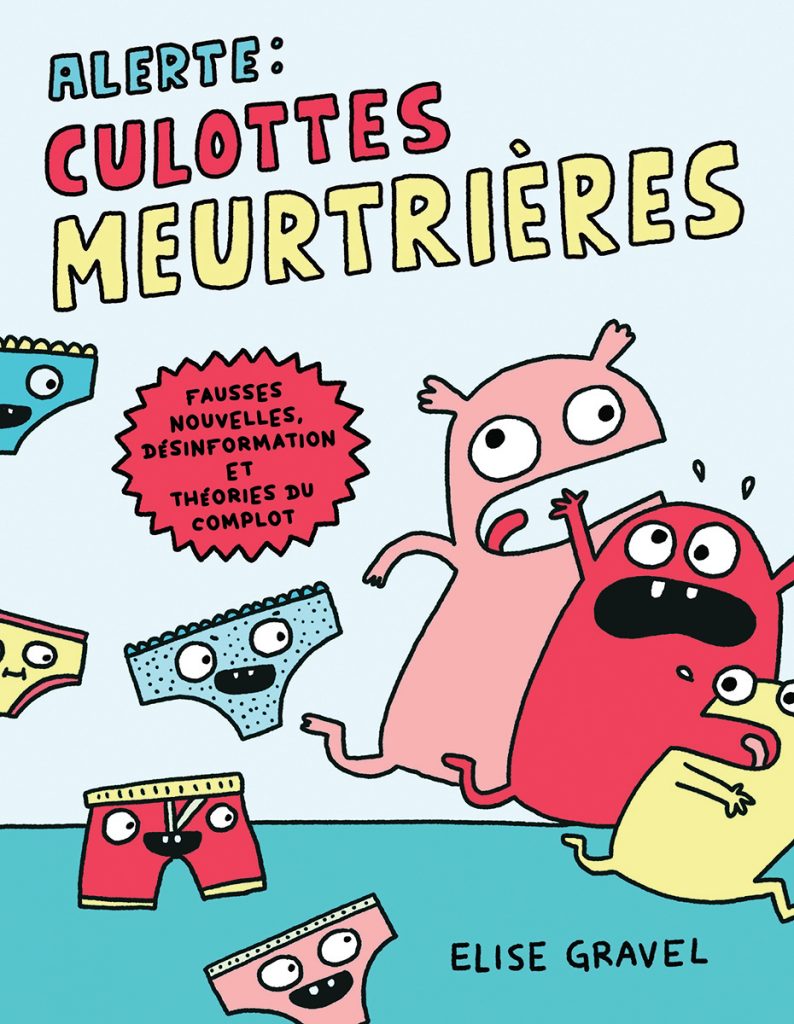 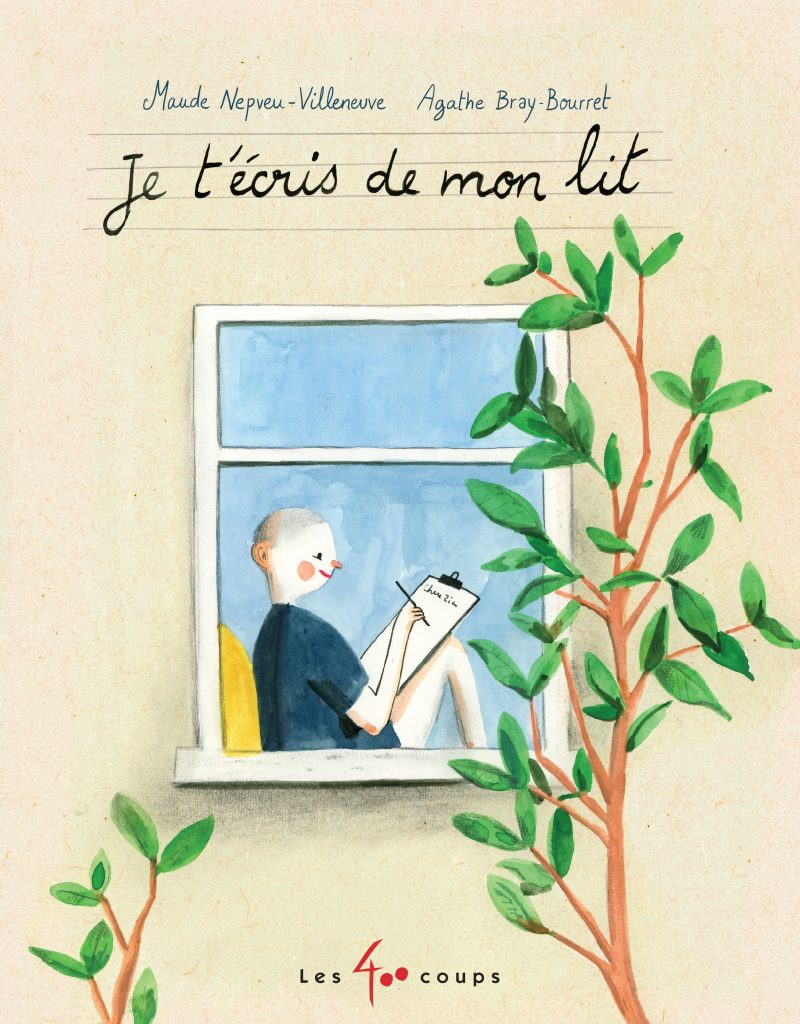 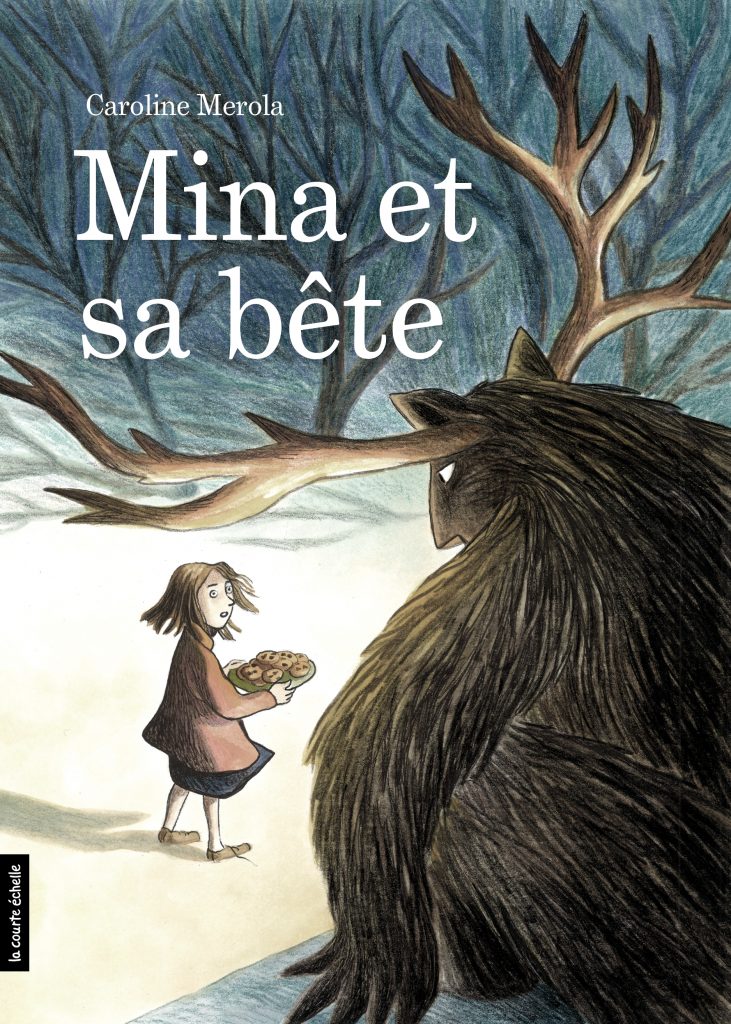 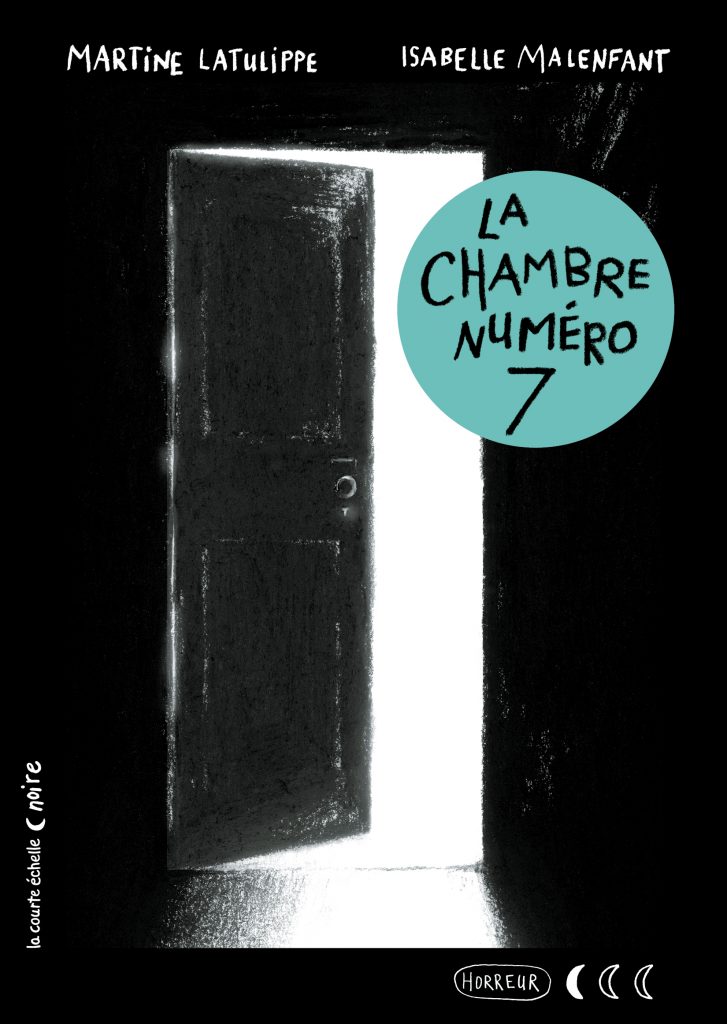 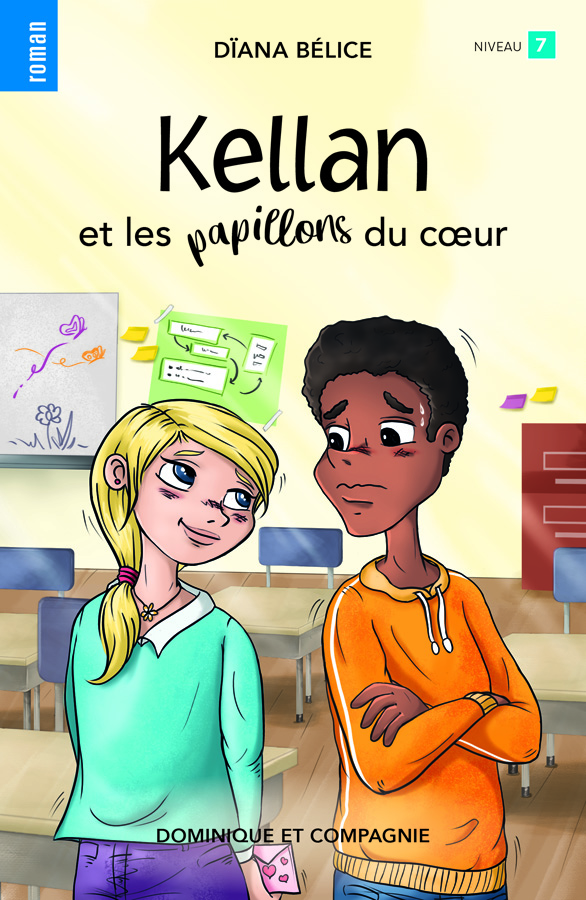 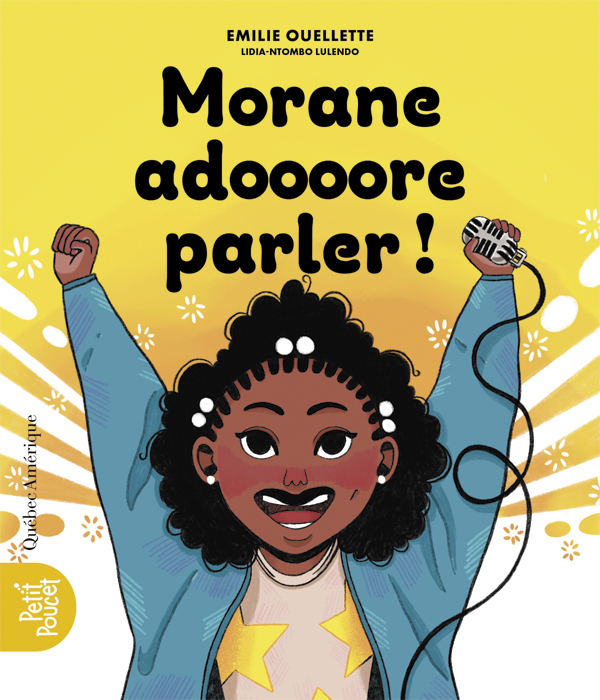 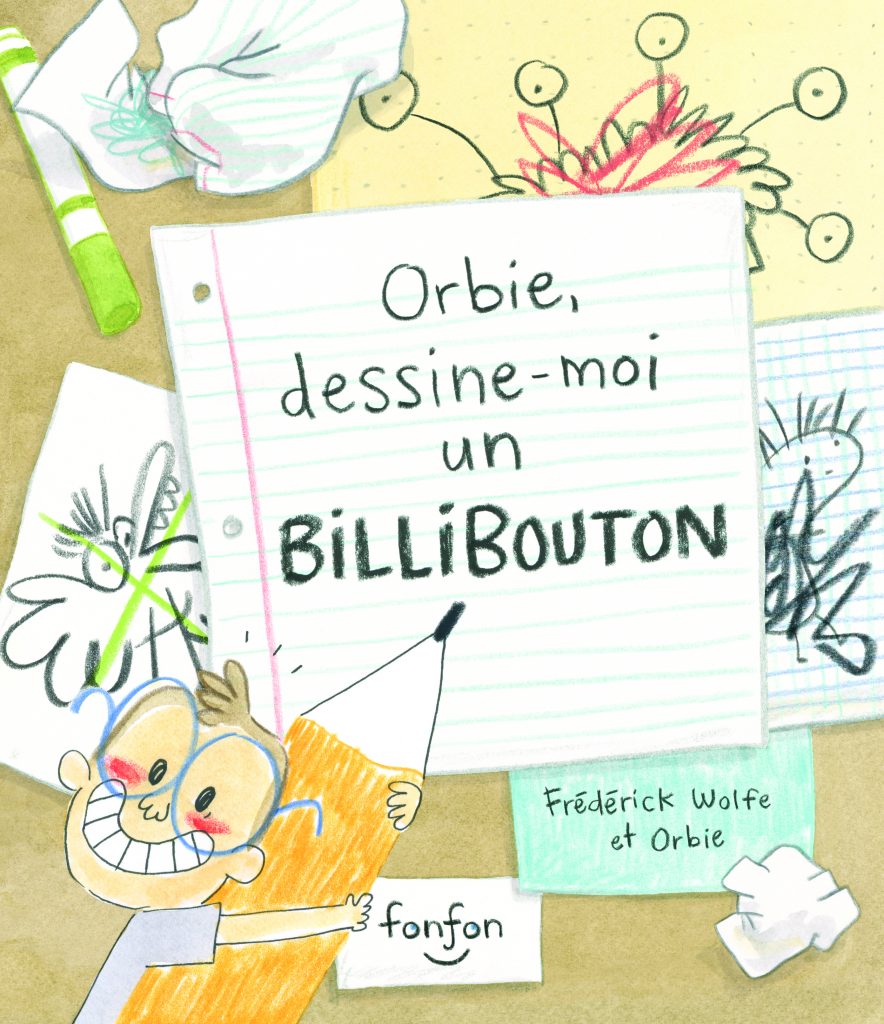